Val-Ed 360°
Review & Alignment
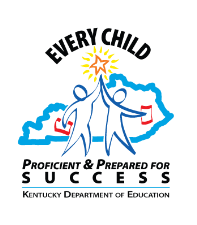 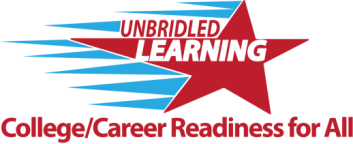 Val-Ed 360° Review
The VAL-ED is a paper and on-line assessment which utilizes a multi-rater, evidence-based approach to measure the effectiveness of school leadership behaviors known to influence teacher performance and student learning.
The VAL-ED measures core components and key processes.
Core components refer to characteristics of schools that support the learning of students and enhance the ability of teachers to teach.
Key processes refer to how leaders create those core components.
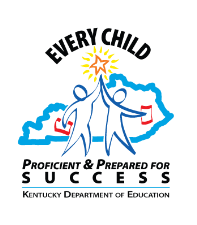 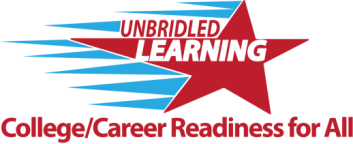 Val-Ed 360° Components/Processes
The VAL-ED assesses the intersection of what principals must accomplish to improve academic and social learning for all students (the core components), and how they create those core components (the key processes).
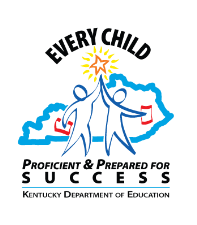 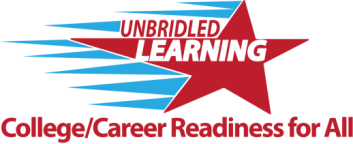 Val-Ed 360°
Teachers	33.333

Principal	33.333

Supervisor(s)     33.333

RESULTS
Norm and standards-referenced profiles with suggested clusters of behaviors for improvement
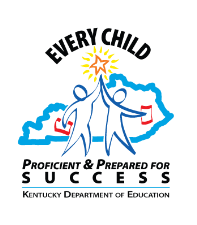 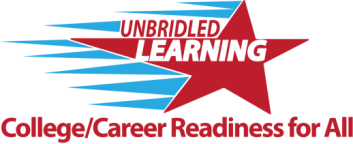 Val-Ed 360° Report
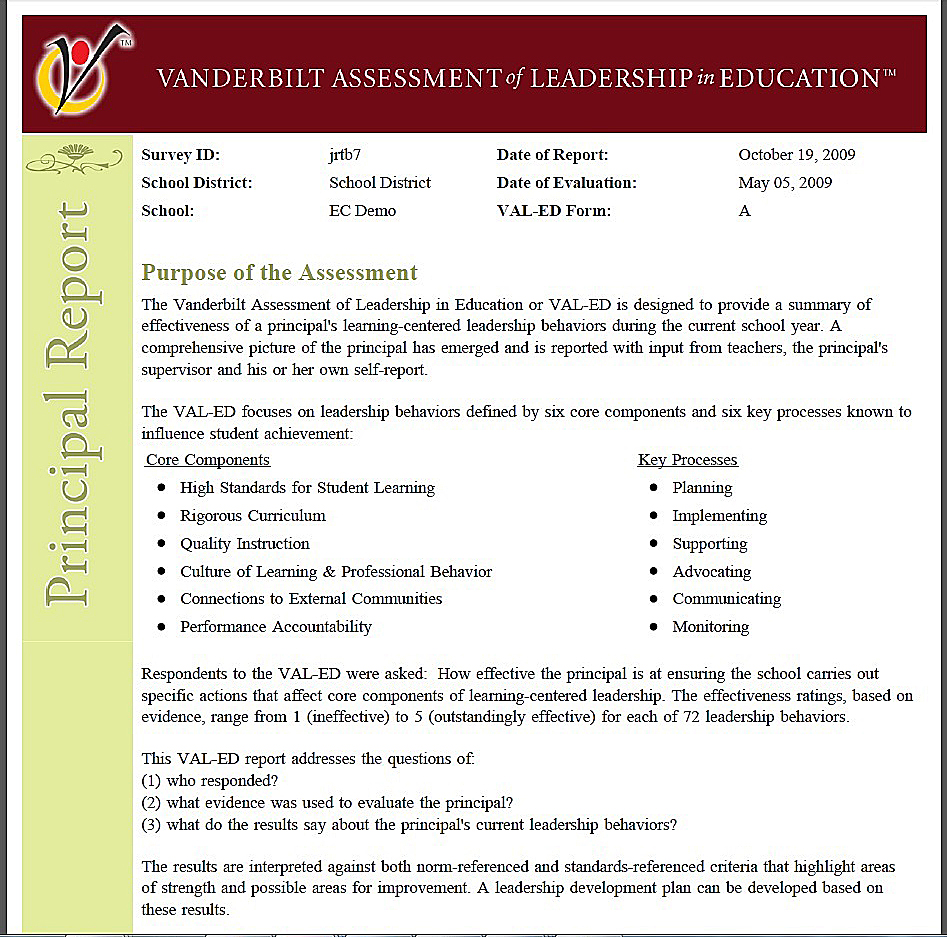 Val-Ed 360° Sources of Evidence
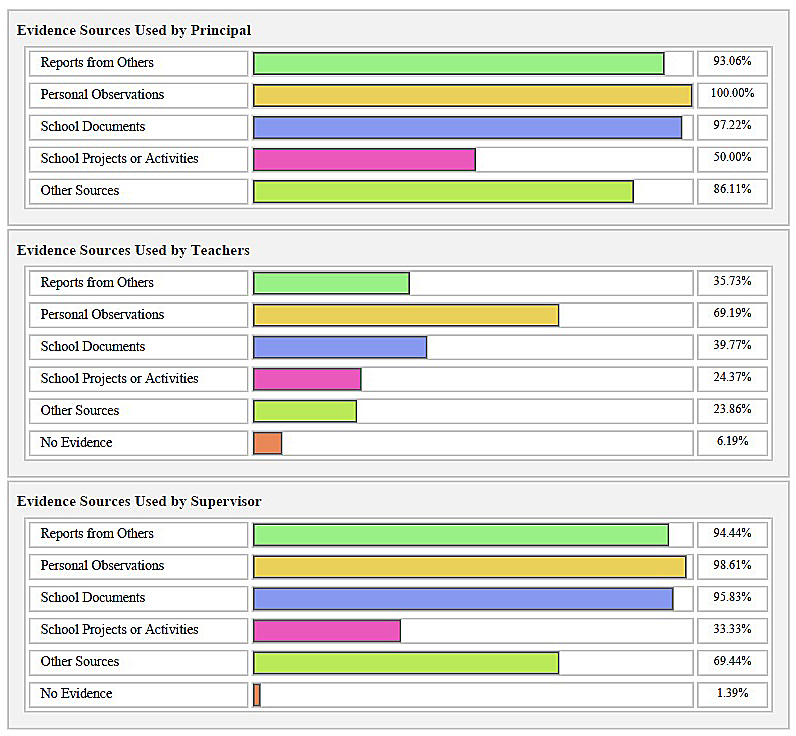 Val-Ed 360° Score
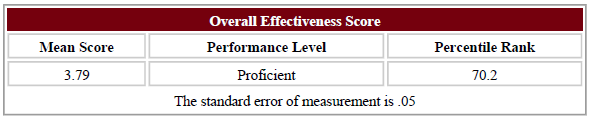 The 3.79 Mean Overall Effectiveness Score translates to a national percentile rank just above 70..
The principal’s Mean Overall Effectiveness Score based on the average across all 3 respondent groups was 3.79 and translates to the Proficient Performance Level.
COMPARISON BY VAL-ED PROFICIENCY STANDARDS
COMPARISON BY NATIONAL NORMS
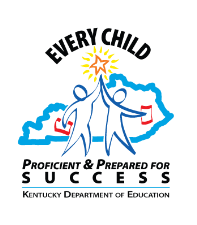 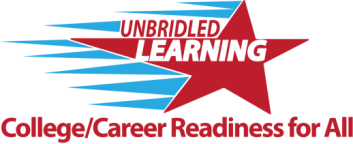 Val-Ed 360° Score
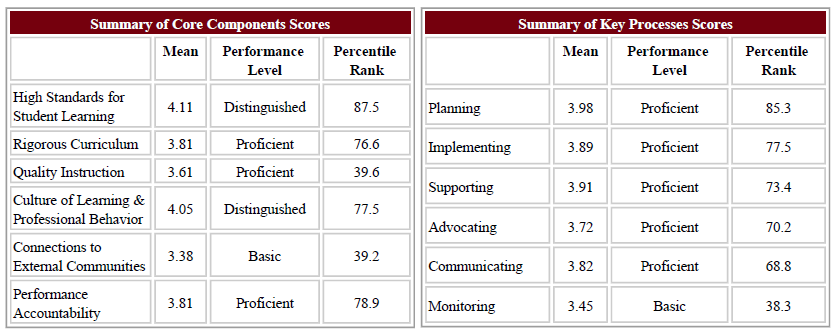 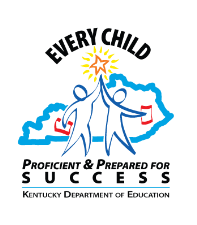 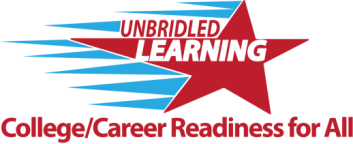 Val-Ed 360° Results-Components
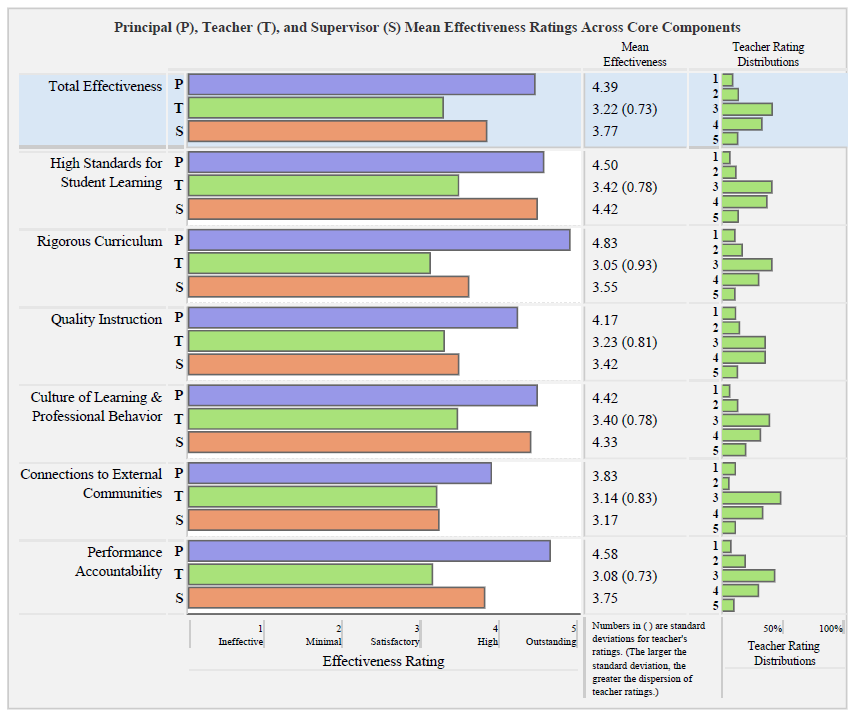 5 point effectiveness rating 
1 = ineffective
2 = minimally effective
3 = satisfactorily effective
4 = highly effective
5 = outstandingly effective
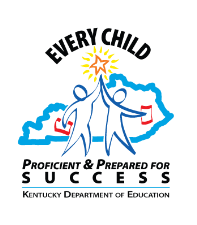 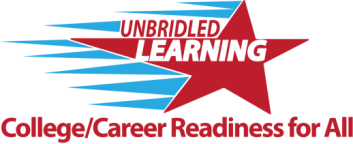 Val-Ed 360° Results-Key Processes
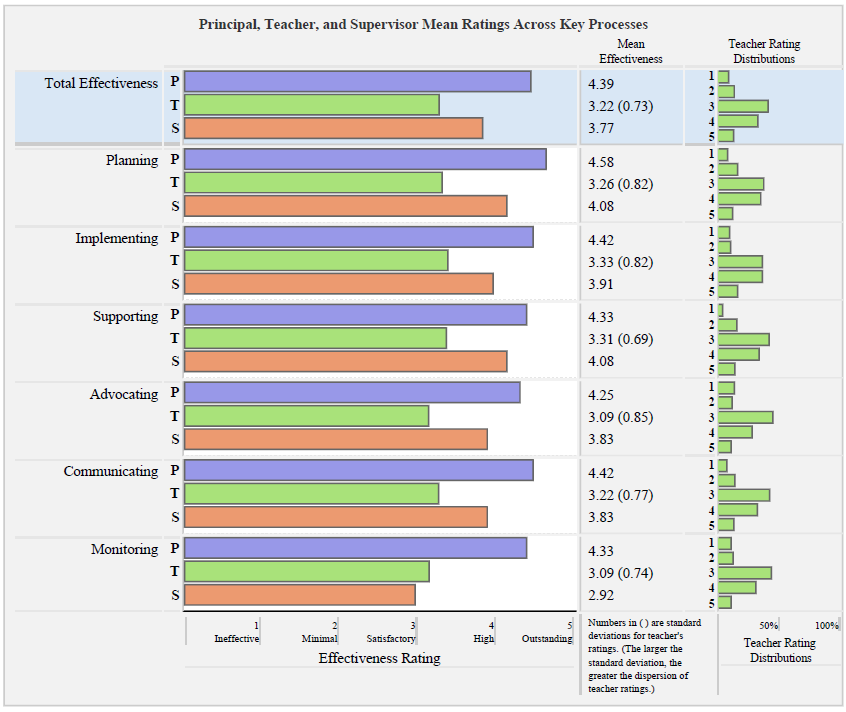 5 point effectiveness rating 
1 = ineffective
2 = minimally effective
3 = satisfactorily effective
4 = highly effective
5 = outstandingly effective
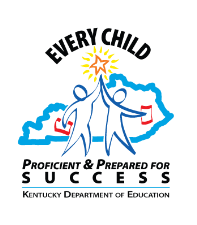 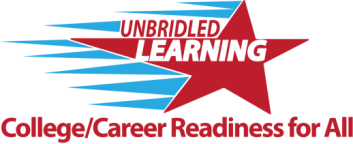 Val-Ed 360° Results-Key Processes
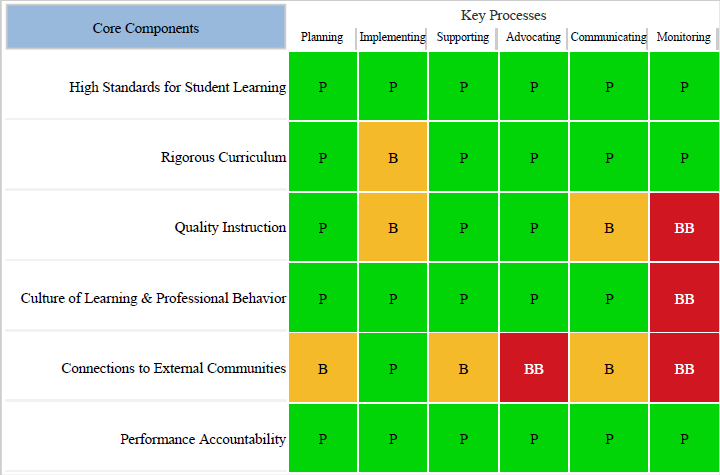 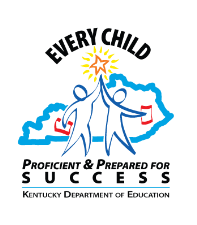 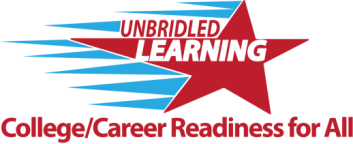 Val-Ed 360° & PPGES Standards
Val-Ed 360° & ISLLC Standards
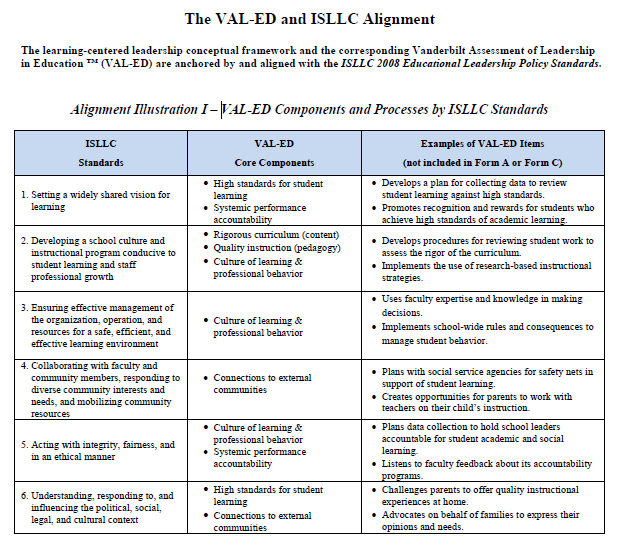 Val-Ed 360° Webpage
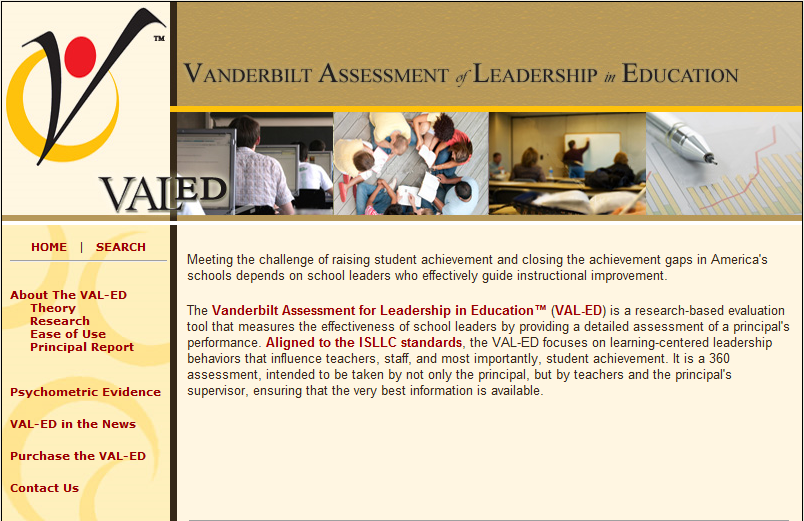 www.valed.com